Widening the Circle:Creating Momentum for Curricular and Structural Change
Amy Doling, CoryAnne Harrigan, and Steven J. Griffith
Simpson College, Indianola, Iowa
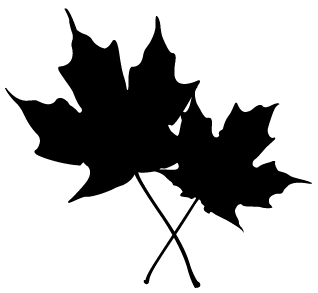 Transition Timeline
JUNE 2006
SUMMER 2007
FALL 2007
FACULTY CONCERNS 

General education is:

Too Large
Unfocused
Check-box
Elected Committee (LPWG)

Academic Structures

General Education
Volunteer  working groups respond to a new strategic initiative.
ACADEMIC YEAR 08/09
AUGUST 2008
ACADEMIC YEAR 07/08
Gen Ed model chosen:

First-Year Experience
Areas of Engagement
Embedded Skills
Capstone in the Major
Principles for Gen Ed:

Be deliberate
Be interdisciplinary
Have built in assessment
Contain a first-year
    experience
Criteria working groups write specific learning objectives for each designation.
The Engaged Citizenship Curriculum
(unanimously approved by faculty)
I   SIMPSON COLLOQUIUM
II  AREAS OF ENGAGEMENT
	The Arts 
	Civic Engagement 
	Diversity and Power in the United States 
	Ethics and Value Inquiry
	Global Perspectives 
	Historical Perspectives in Western Culture 
	Scientific Reasoning 
III   EMBEDDED SKILLS
 Written Communication  (4)
 Quantitative Reasoning (2)
 Critical Thinking (2)
 Information Literacy (2)
 Oral Communication (2)
 Collaborative Leadership (2) 
 Intercultural Communication (1)		
IV  SENIOR CAPSTONE IN THE MAJOR
April 2009
The new curriculum reflects AAC&U learning  outcomes
THE BIG PICTURE
Built on learning objectives and criteria
Focuses on what students need to be productive and engaged citizens
Students take fewer courses, but go into more depth
More time outside of class for faculty and students working on hands-on projects
More time demonstrating ability
Faculty and Staff Review
Panels
Open Meetings with Students
Faculty  Training Sessions
Admissions
Public Relations
Registrar
Contact Information:
amy.doling@simpson.edu
coryanne.harrigan@simpson.edu
steve.griffith@simpson.edu

www.simpson.edu/academics/curriculum/html